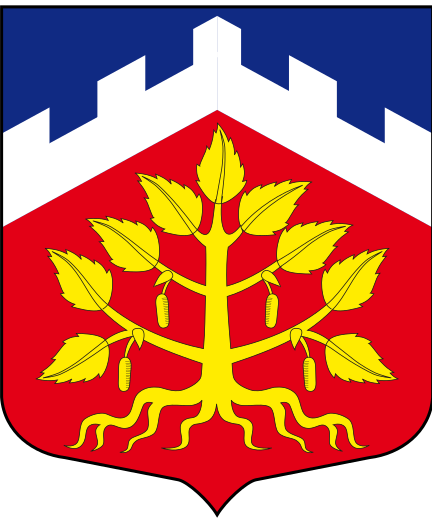 ОТЧЁТпо  благоустройству и озеленению территории МО УРИЦК  за   2021 год.
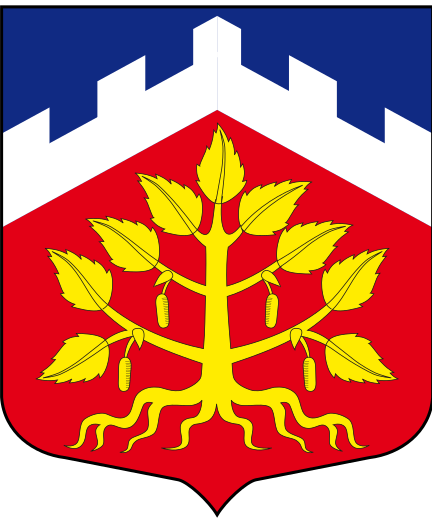 ФОРМИРОВАНИЕ КОМФОРТНОЙ ГОРОДСКОЙ СРЕДЫ НА ТЕРРИТОРИИ мо уриЦК ЗА 2021 ГОД
Цель Ведомственной целевой программы:
«Выполнение  работ по благоустройству территории внутригородского Муниципального образования города федерального значения Санкт- Петербурга Муниципального округа УРИЦК»  на 2021 год	
Создание условий для системного повышения качества и комфорта городской среды на основании обращений и инициатив жителей Муниципального округа УРИЦК в рамках приоритетного проекта «Формирование комфортной городской среды».
Комплексное решение вопросов, связанных с организацией благоустройства, обеспечением чистоты и порядка, повышением качества жизни населения на территории Муниципального округа УРИЦК.
приоритет был отдан комплексному подходу с сосредоточением усилий на территориях, где возможно провести различного вида работы, с получением в итоге завершенных благоустроенных зон.  На территории МО УРИЦК  обустроено три внутриквартальных территории:
Основная, наиболее объёмная, включающая практически все виды работ по благоустройству - внутриквартальная территория между домами 56,56 кор.2,54,52 по улице Добровольцев.
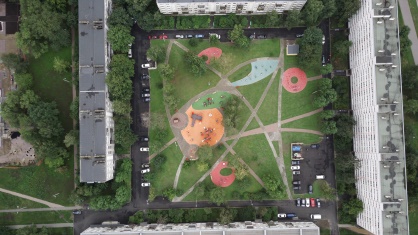 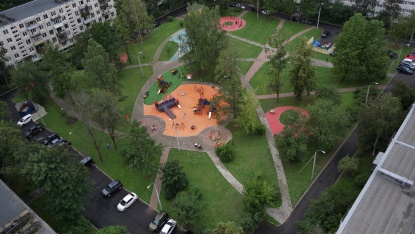 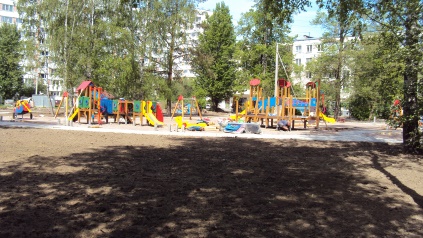 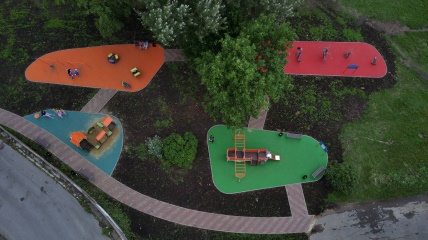 Вторая по значимости территория за торгово-бытовым комплексом по адресу ул. Партизана Германа, дом 5/14, где размещена многозонная игровая площадка.
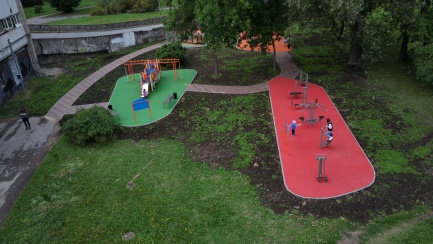 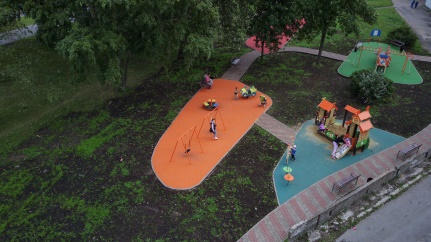 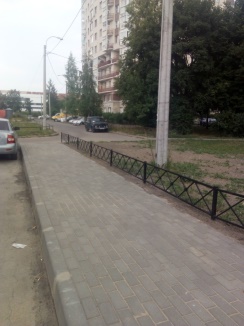 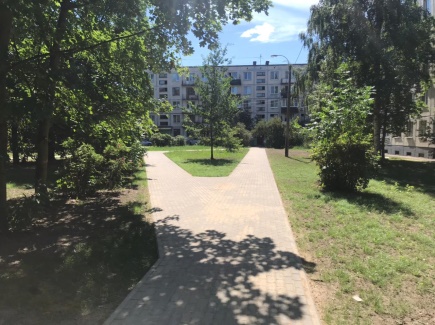 Третья внутриквартальная территория, на которой проведено комплексное озеленение, устройство пешеходных дорожек по адресу: улица Добровольцев, между домами 40, кор.2, и 44, проспект Ветеранов дома 140, 140, кор.2.
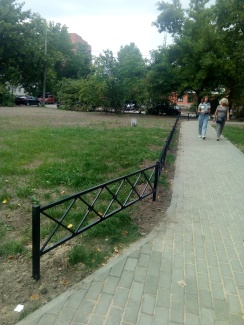 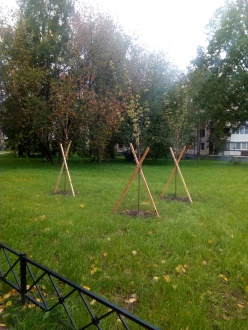 На все виды работ, в соответствии с требованиями, была разработана и согласована проектно-сметная документация, заключены муниципальные контракты на общую сумму 40072, 2 тыс. руб.
РАБОТЫ ПО БЛАГОУСТРОЙСТВУ В 2021 ГОДУ
По заключенным контрактам производилось:
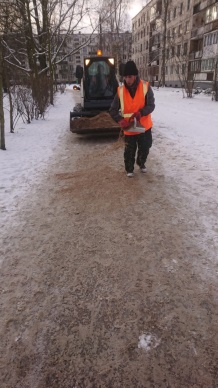 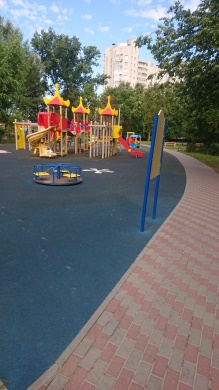 Ежедневная  уборка зелёных насаждений внутри квартального озеленения местного значения и детских площадок на общей площади 192296 м.кв. В рамках контракта проводилась уборка снега, очистка пешеходных дорожек и обработка их песчано-солевой смесью, своевременный покос газонов, уборка опавшей листвы, очистка от мусора урн, сезонная обрезка кустов и деревьев
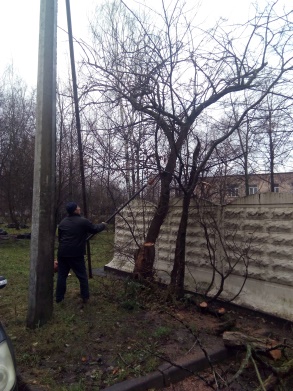 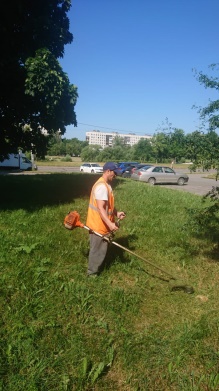 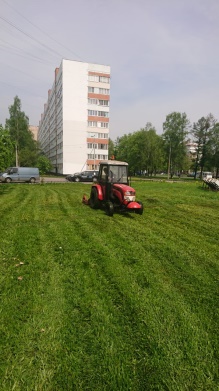 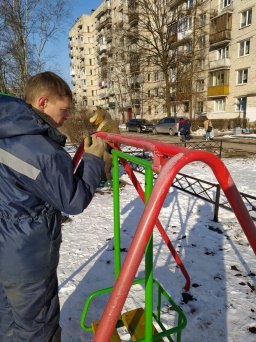 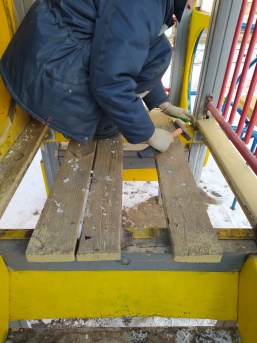 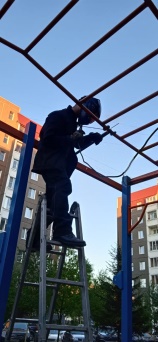 Еженедельное обслуживание 41-ой  детской площадки. В обслуживание входит:  ремонт и замена игрового  и спортивного оборудования, необходимость которого выявленного при плановом обследовании площадок, проведение внеплановых  работ по обращениям граждан, в том числе поступающих через портал « Наш Санкт-Петербург».
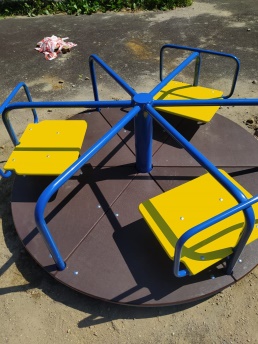 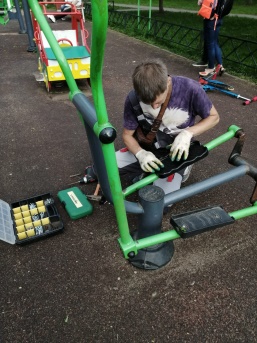 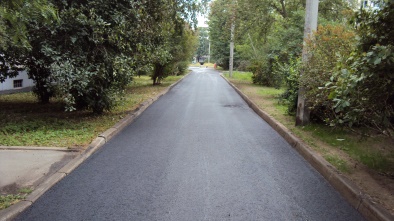 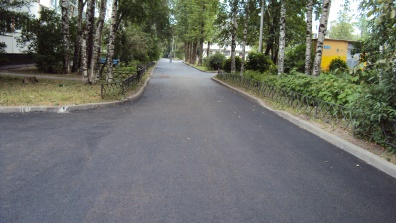 Произведено асфальтирование и капитальный ремонт асфальтового покрытия, общей площадью 3573.0 м.кв., по адресам: 
           ул. Партизана Германа, д.22
            пр. Ветеранов, д.140
            ул. Добровольцев, д.52
            ул. Добровольцев, д.54
            ул. Добровольцев, д.56
            ул. Добровольцев, д.56, кор.2
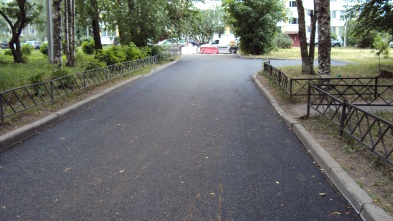 Выполнено уширение асфальтового покрытия внутри квартальной территории общей площадью 1001,7 м.кв., на котором  организовано 91-но дополнительное  парковочное место.
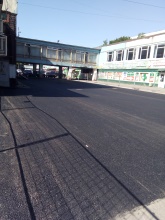 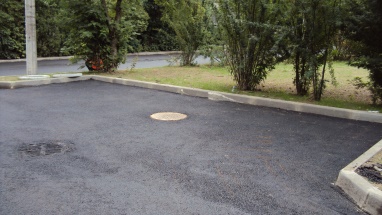 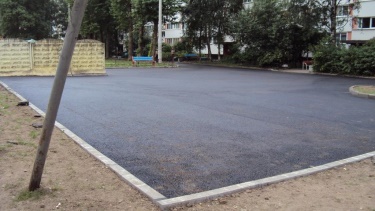 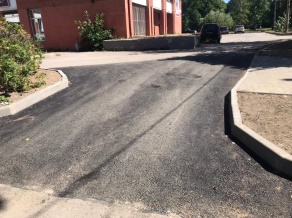 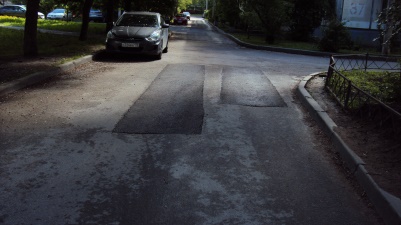 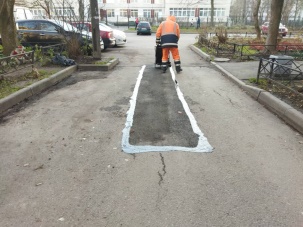 В соответствии с адресной программой проведён  ямочный ремонт асфальтового покрытия  внутриквартальных территорий на площади 1075.0 кв.м.
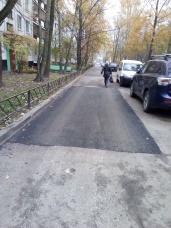 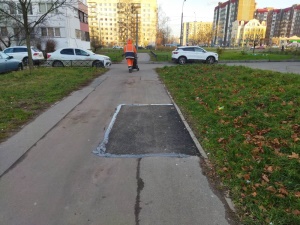 Отремонтировано и обустроено 1708,3 кв.м. пешеходных дорожек из тротуарной плитки и набивного покрытия.
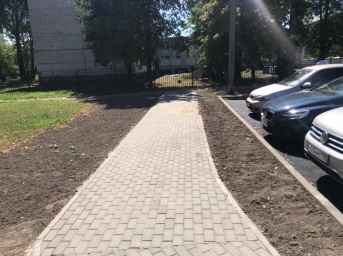 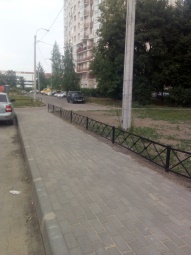 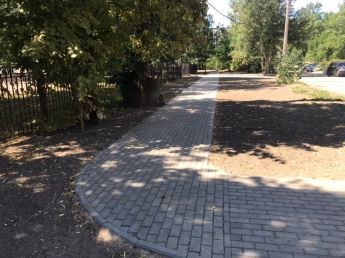 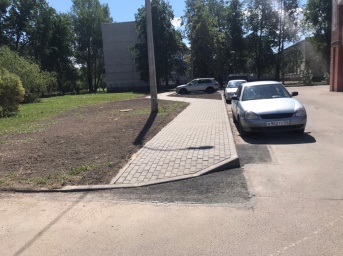 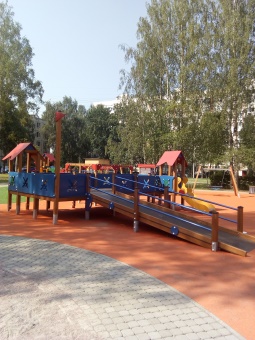 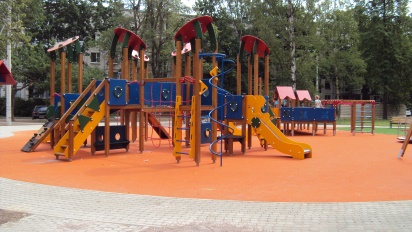 На детской площадке размещён игровой комплекс для детей с особенностями развития.
На внутриквартальной территории между домами 56,56 кор.2,54,52 по улице Добровольцев произведена реконструкция детской площадки  с  установкой нового детского игрового оборудования, отдельно оборудованы три площадки со спортивным оборудованием и зона отдыха.
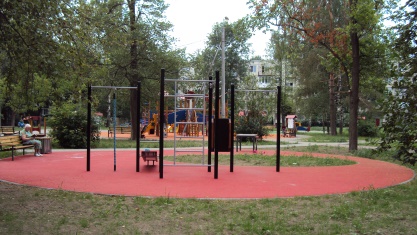 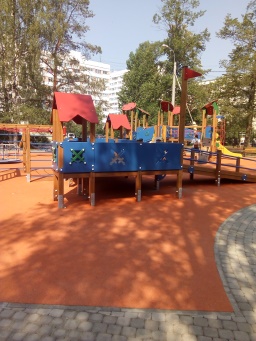 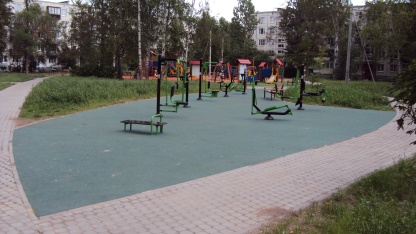 По адресу улица Партизана Германа, д.5/14 размещена новая детская игровая площадка с отдельной зоной оборудованной спортивными тренажёрами.
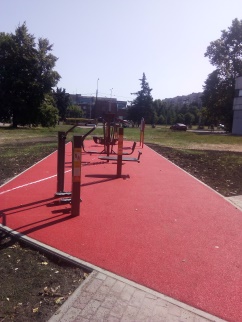 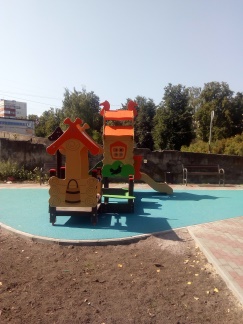 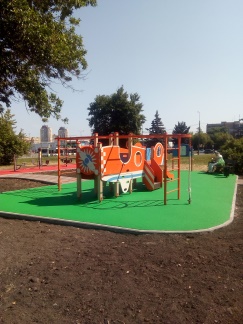 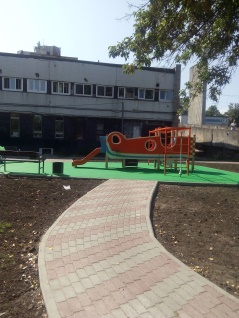 Всего На детских площадках установлено 48 ед. нового детского и спортивного оборудования Выполнено устройство травма-безопасного резинового покрытия  детских и спортивных площадок  общей площадью -1513,1 м.кв.
При проведении комплексного благоустройства  при участии  жителей округа, высажено на территориях ЗНОП местного значения 78 деревьев  и 608 кустов разных сортов.
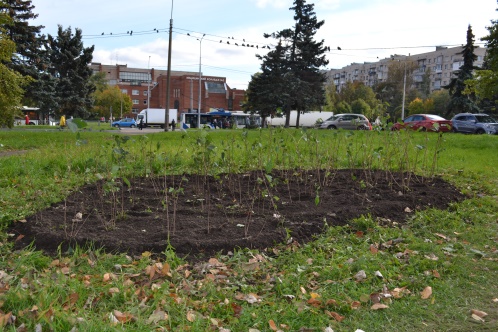 Основные  посадки были произведены по адресам: 
 ул. Добровольцев, д.56- д.56 кор.2
 ул. Добровольцев, д.40 кор.2-д.44
ул. Партизана Германа, д.5/14
ул. Партизана Германа, д.14 кор.2
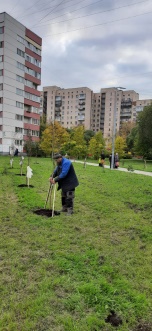 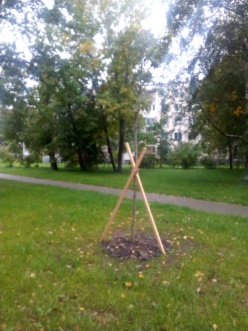 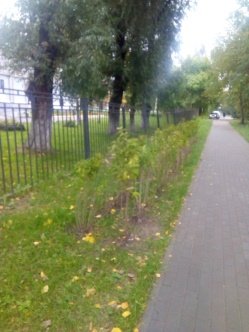 По итогам ежегодного конкурса по благоустройству территорий внутригородских муниципальных образований Санкт-Петербурга в 2021 году в номинации: «Лучший объект озеленения» МО УРИЦК заняло 3-е место.
Заменено старое, имеющее повреждения, ограждение 3-х контейнерных площадок по адресам:
            ул. Партизана Германа, д. 35
            ул. Добровольцев, д. 40, кор.2
            ул. Добровольцев, д. 38
по адресной программе проведена покраска 19-ти контейнерных площадок.
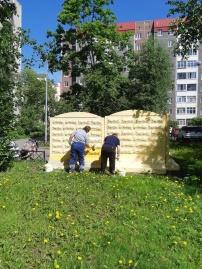 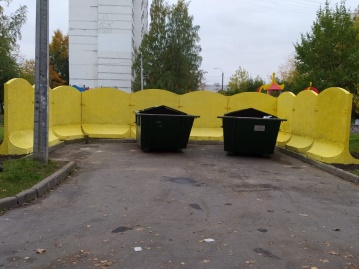 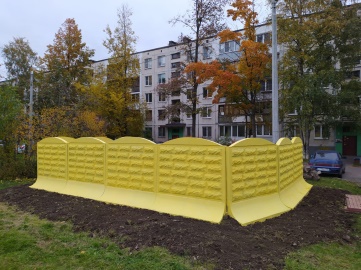 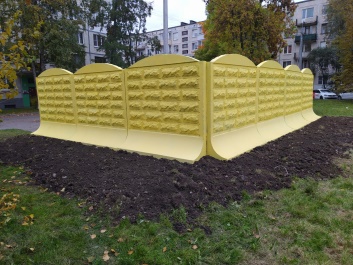 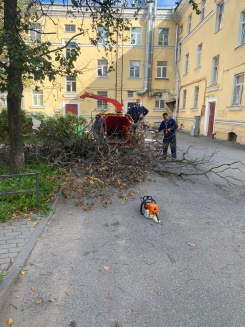 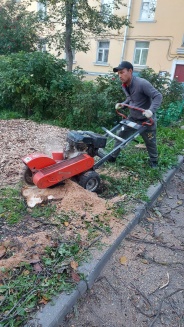 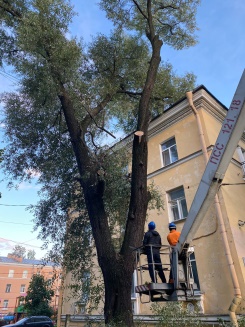 В течение года проводилось обследование, выбраковка и спил «деревьев-угроз», корчевка пней. Всего, согласно адресной программе, спилено 106 деревьев, удалено 8 кустов и проведена санитарная обрезка 25-ти деревьев.
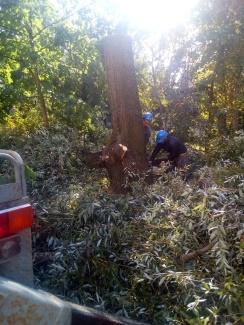 [Speaker Notes: В течение года проводилось обследование, выбраковка и спил «деревьев-угроз», корчевка пней. Всего, согласно адресной программе, спилено 106 деревьев, удалено 8 кустов и проведена санитарная обрезка 25-ти деревьев.]
По 17 адресам произведён ремонт и установка  искусственных дорожных неровностей – «лежачих полицейских».
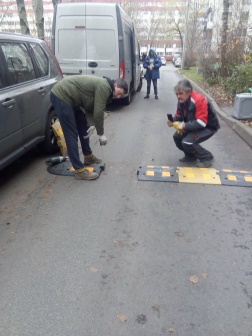 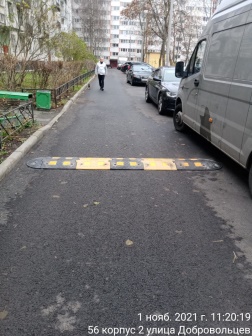 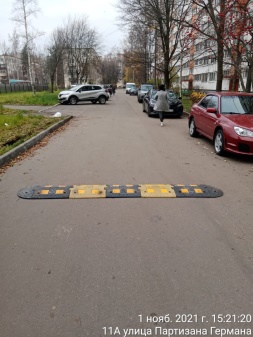 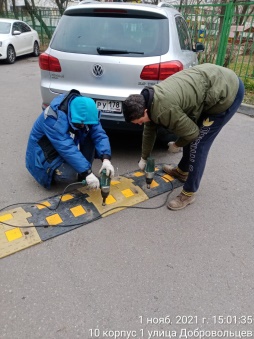 Трижды производился завоз  песка в песочницы на 41 детскую площадку.
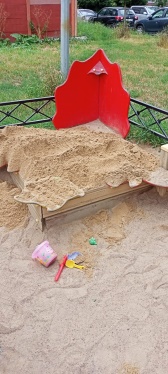 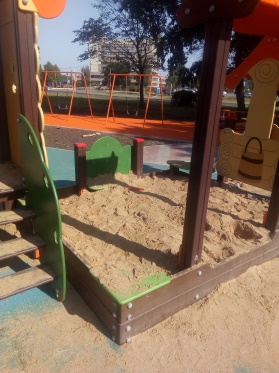 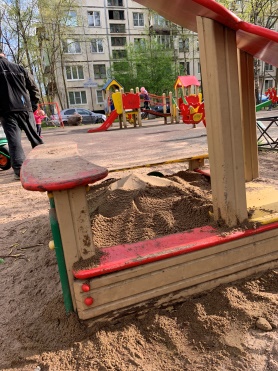 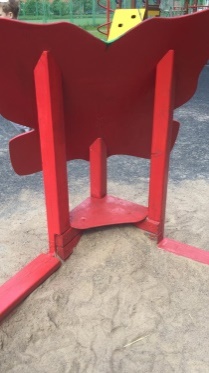 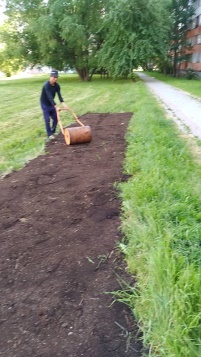 На территориях внутриквартального озеленения реконструировано и отремонтировано 3 сквера относящихся к зелёным насаждениям общего пользования местного значения, завезена земля, произведён посев травы,  общей площадью 9891,5 кв.м.
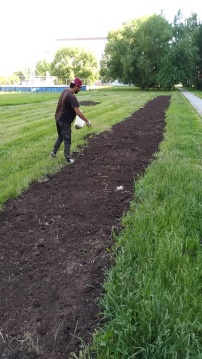 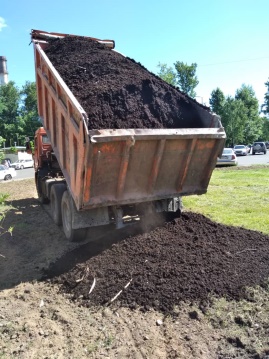 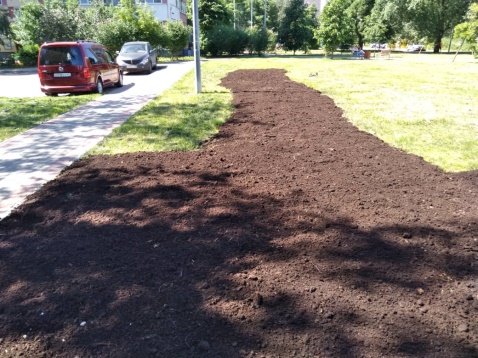 На территории МО УРИЦК  в весенне-летний период было высажено в цветочные клумбы и вазоны 7000 шт. саженцев цветов.
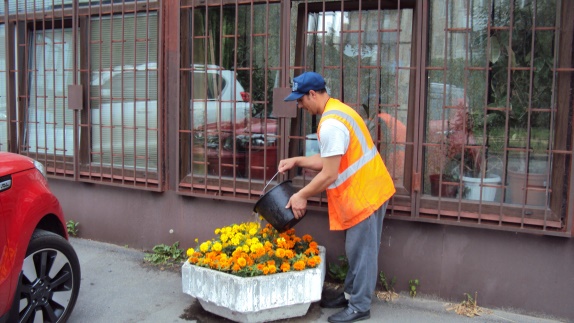 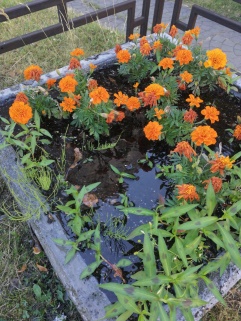 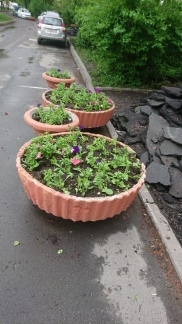 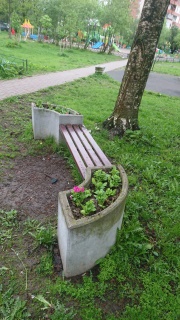 Производилась установка газонного ограждения и ремонт повреждённого, пришедшего в негодность.
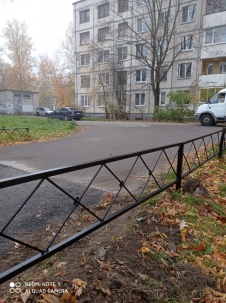 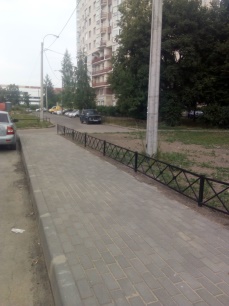 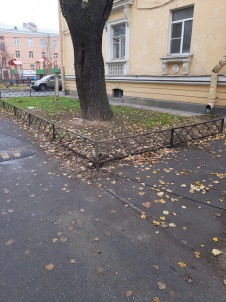 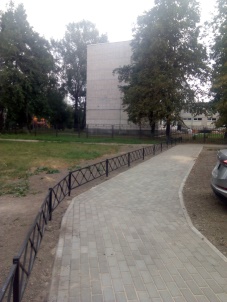 Для украшения мест отдыха граждан и мест проведения массовых мероприятий установлены декоративные фигуры героев мультипликационных фильмов по адресам:
ул. Партизана Германа, д.22
ул. Добровольцев, д.54
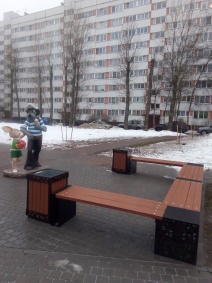 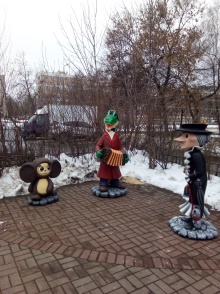 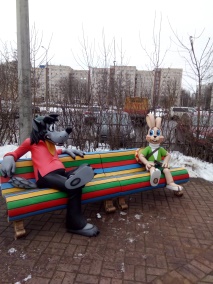 Всего на территории МО УРИЦК за 2021 год выполнено работ по благоустройству на общую сумму 58666,5 т. руб.
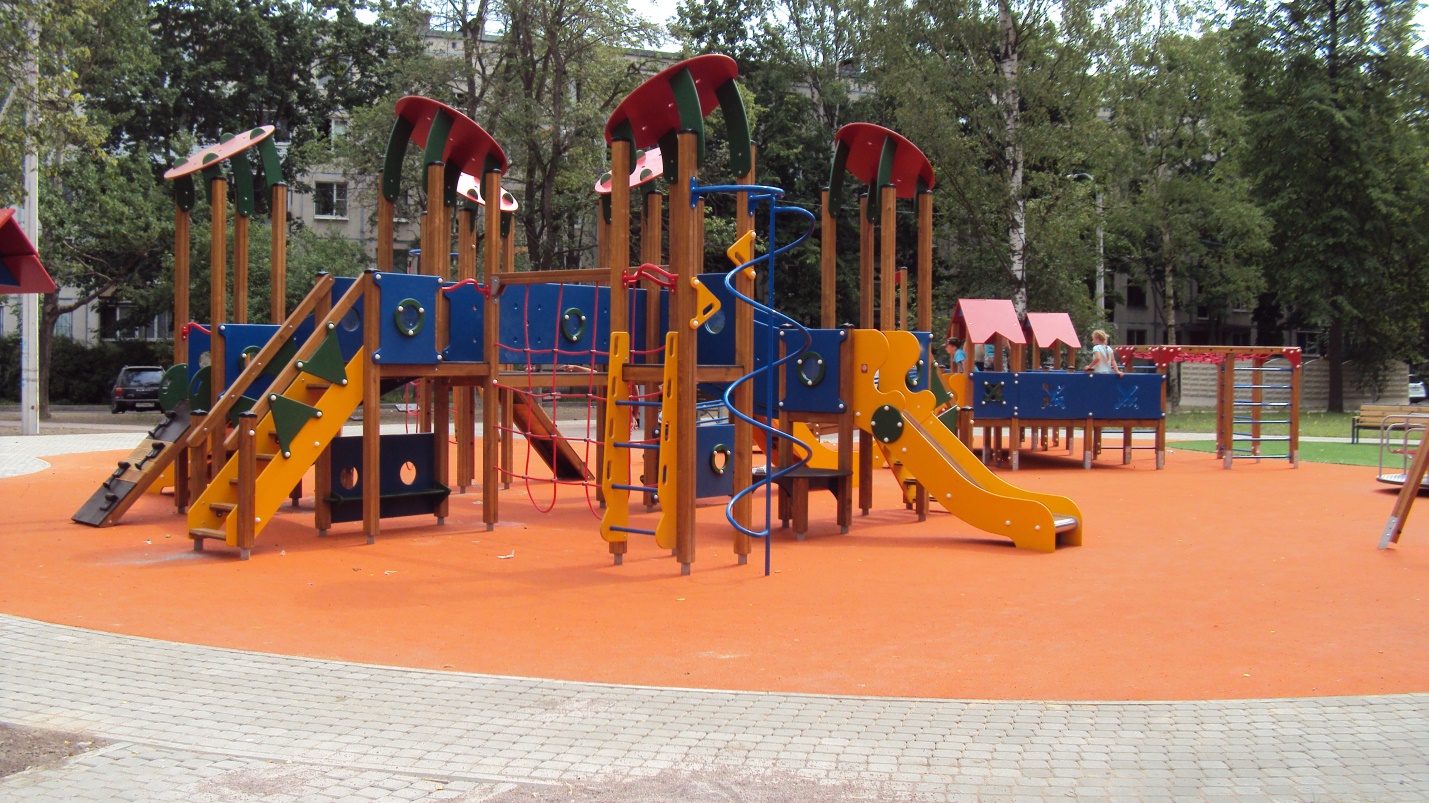